CHÍNH TẢ TUẦN 19
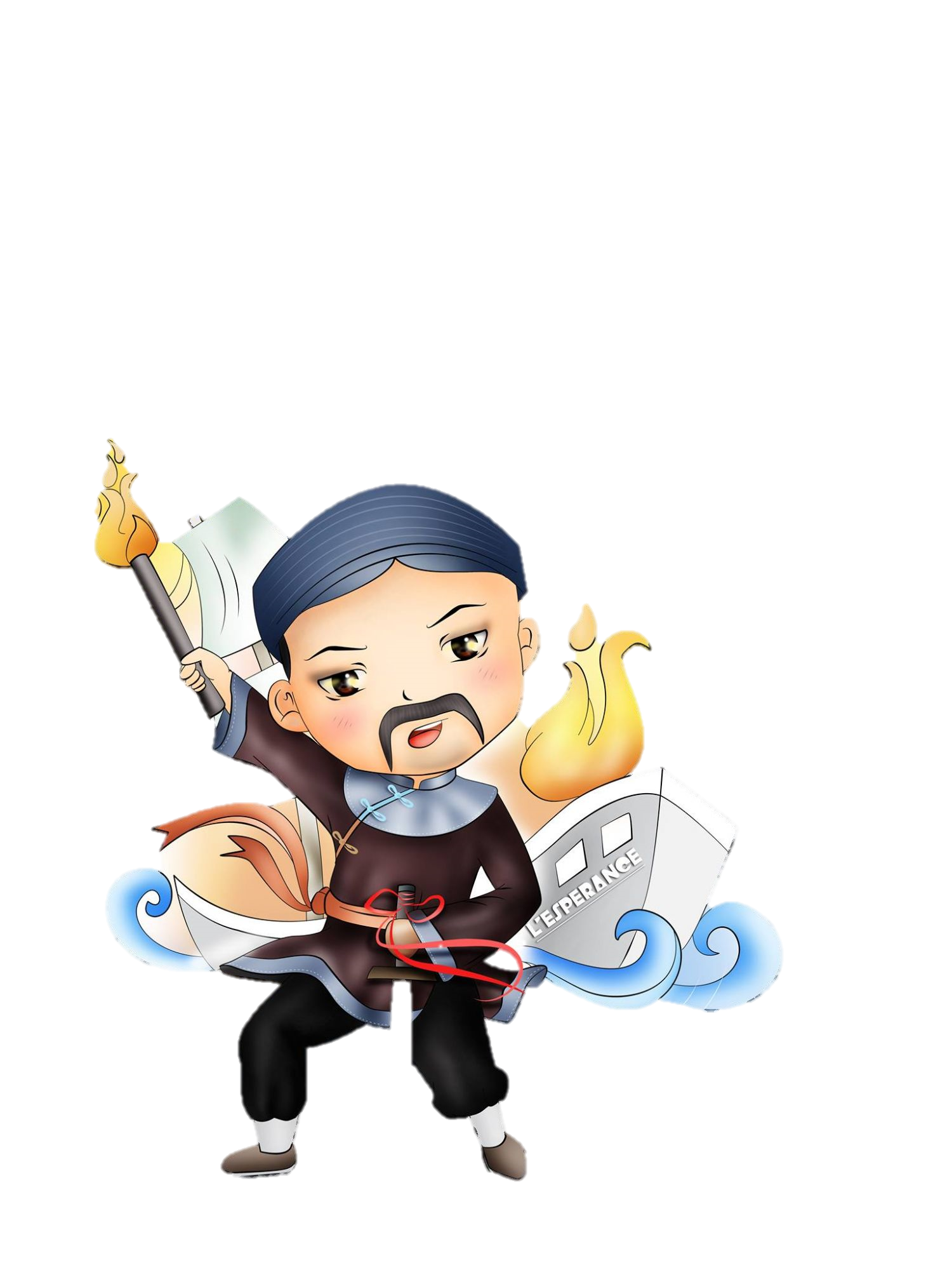 Nhà yêu nước  Nguyễn Trung Trực
Cánh cam lạc mẹ
Yêu cầu cần đạt
1/ Nghe - viết đúng bài chính tả Nhà yêu nước Nguyễn Trung Trực, Cánh cam lạc mẹ.

2/ Trình bày đúng thể loại văn xuôi, thơ
3/ Thực hiện chính xác các bài tập phân biệt r/d/gi, o/ô.
Hoạt động 1
Nghe – viết
Nhà yêu nước Nguyễn Trung Trực
Nguyễn Trung Trực sinh ra trong một gia đình làm nghề chài lưới trên sông Vàm Cỏ. Năm 23 tuổi, ông lãnh đạo cuộc nổi dậy ở phủ Tân An, nay thuộc tỉnh Long An. Đội quân khởi nghĩa do ông chỉ huy đã lập nên nhiều chiến công vang dội khắp vùng Tây Nam Bộ. Bị giặc bắt và đưa ra hành hình, ông khảng khái trả lời viên thống đốc Nam Kì: “Bao giờ người Tây nhổ hết cỏ nước Nam thì mới hết người Nam đánh Tây.”
Em biết gì về Nguyễn Trung Trực?
- Ông sinh ra trong một gia đình nghèo. Năm 23 tuổi, ông lãnh đạo cuộc nổi dậy ở phủ Tân An và lập nhiều chiến công. Ông bị giặc bắt và bị hành hình.
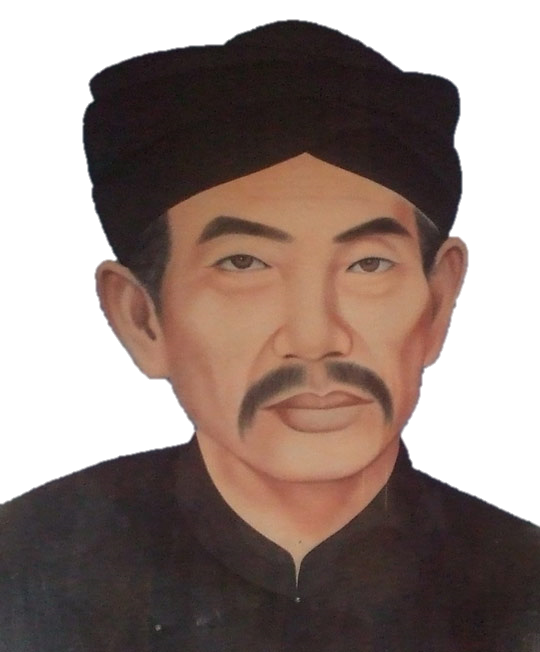 Nguyễn Trung Trực
(1838-1868)
Nhà yêu nước Nguyễn Trung Trực đã có câu nói nào lưu danh muôn đời?
Câu nói: “Bao giờ người Tây nhổ hết cỏ nước Nam thì mới hết người Nam đánh Tây.”
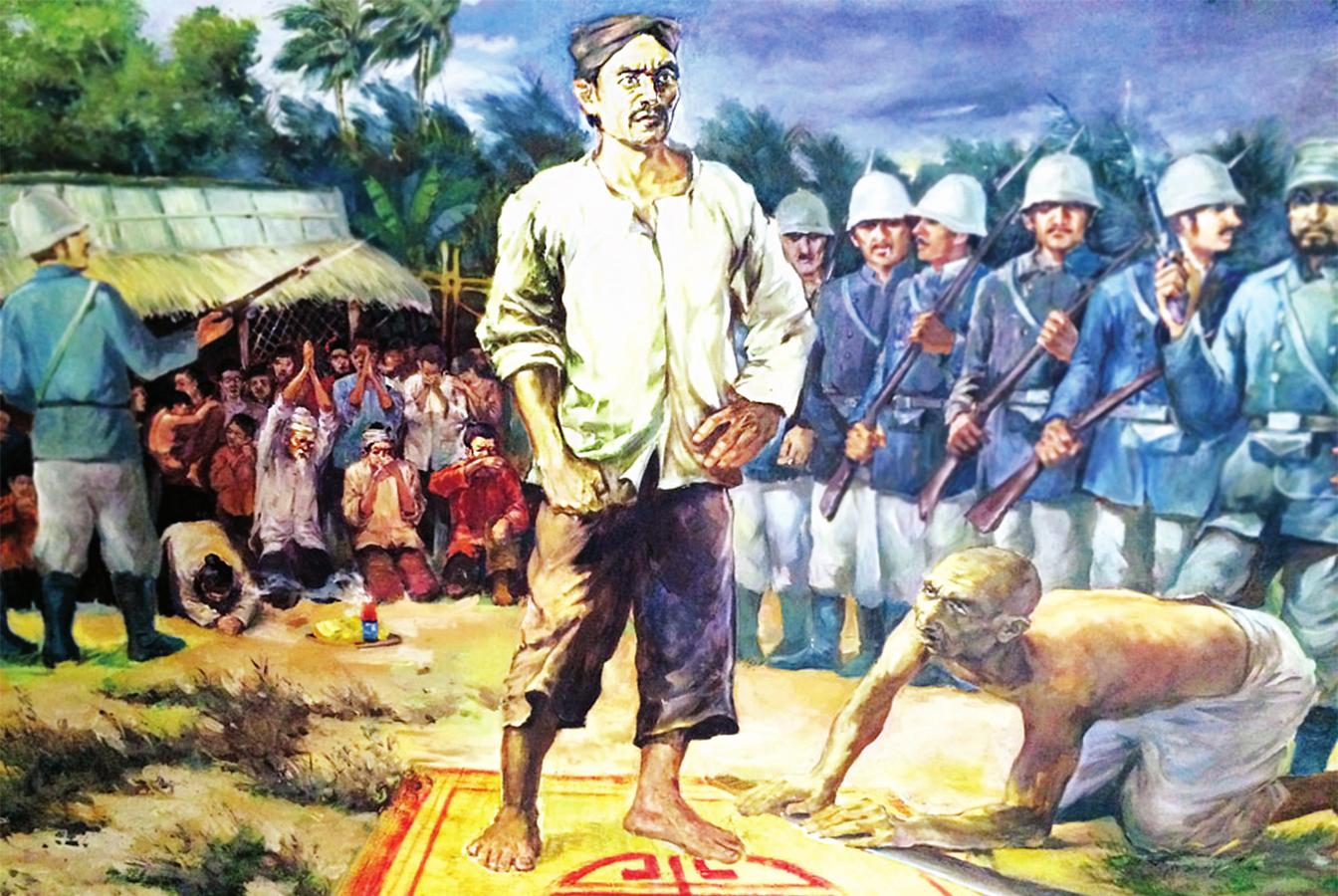 Luyện viết từ khó
[Speaker Notes: Giáo viên cho hs đọc lại bài để tìm từ khó, từ cần viết hoa]
Một số từ ngữ cần lưu ý:
Vàm Cỏ
Nguyễn Trung Trực
Long An
Tây Nam Bộ
Nam Kì
Tây
Nam
Tân An
chài lưới
khởi nghĩa
nổi dậy
khảng khái
Cánh cam lạc mẹ
Cánh cam đi lạc mẹ
Gió xô vào vườn hoang
Giữa bao nhiêu gai góc
Lũ ve sầu kêu ran.

Chiều nhạt nắng trắng sương
Trời rộng xanh như bể
Tiếng cánh cam gọi mẹ
Khản đặc trên lối mòn.
Bọ dừa dừng nấu cơm
Cào cào ngưng giã gạo
Xén tóc thôi cắt áo
Đều bảo nhau đi tìm.

Khu vườn hoang lặng im
Bỗng râm ran khắp lối
Có điều ai cũng nói:
- Cánh cam về nhà tôi.
 		    Ngân Vịnh
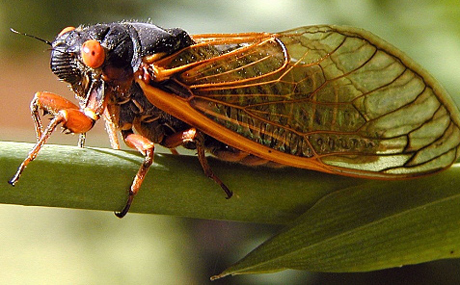 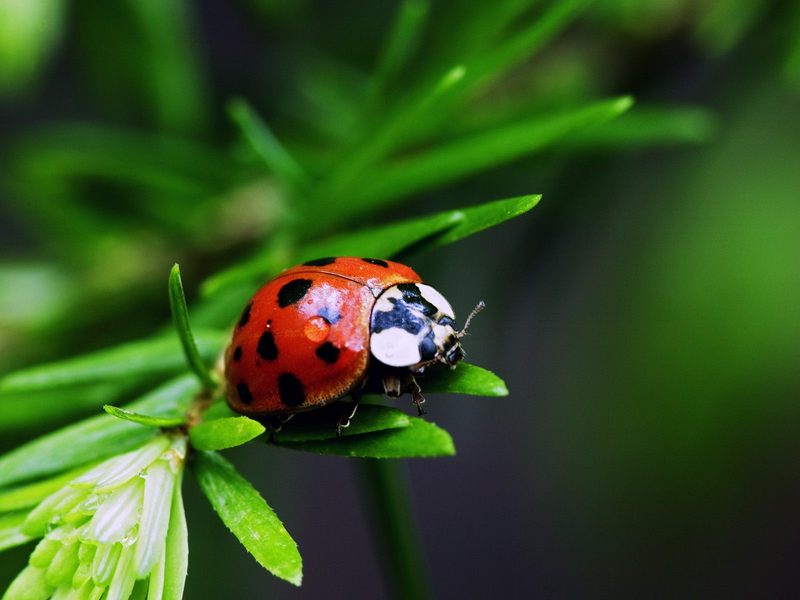 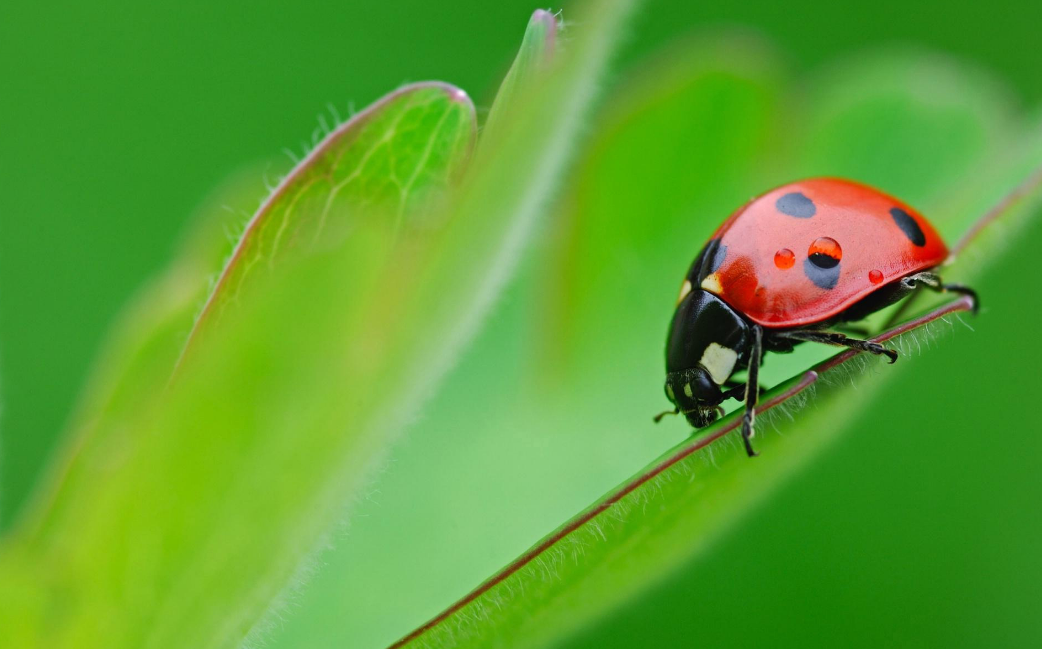 Cánh cam lạc mẹ
Cánh cam đi lạc mẹ
Gió xô vào vườn hoang
Giữa bao nhiêu gai góc
Lũ ve sầu kêu ran.

Chiều nhạt nắng trắng sương
Trời rộng xanh như bể
Tiếng cánh cam gọi mẹ
Khản đặc trên lối mòn.
Bọ dừa dừng nấu cơm
Cào cào ngưng giã gạo
Xén tóc thôi cắt áo
Đều bảo nhau đi tìm.

Khu vườn hoang lặng im
Bỗng râm ran khắp lối
Có điều ai cũng nói:
- Cánh cam về nhà tôi.
 		         NGÂN VỊNH
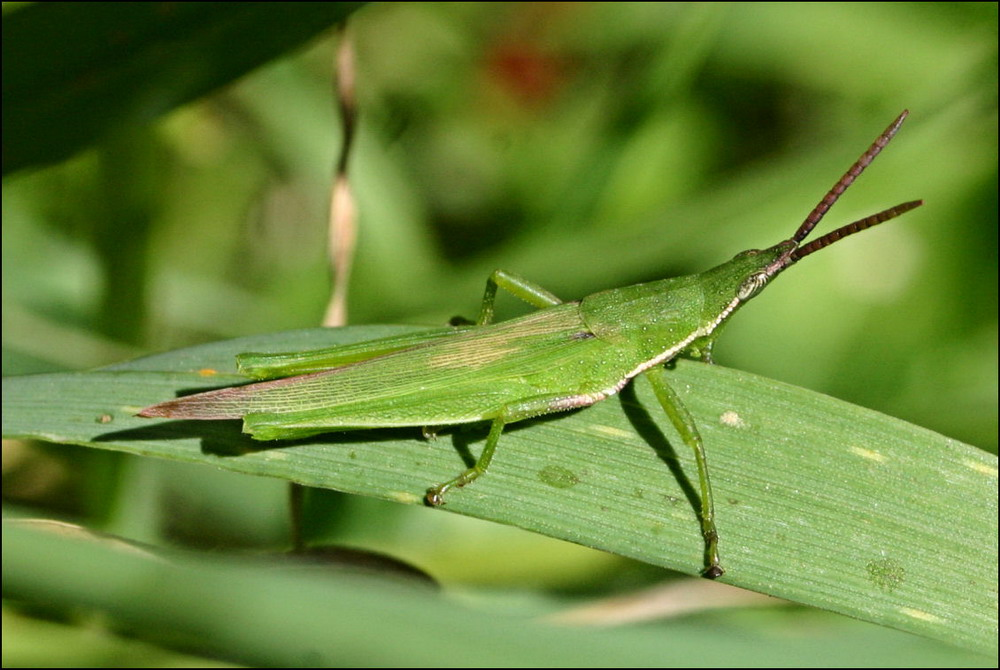 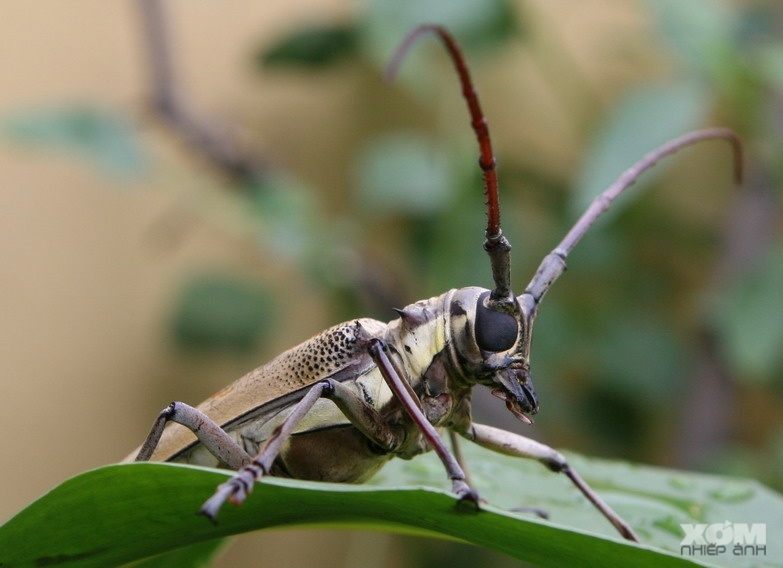 Bài thơ cho em biết điều gì?
Những con vật nào đã giúp cánh cam?
Khổ thơ 1 và 2 cho em biết điều gì?
Cánh cam lạc mẹ nhưng được sự che chở, yêu thương của bạn bè.
Những con vật đã giúp cánh cam là: bọ dừa, cào cào, xén tóc.
Chú cánh cam bị lạc mẹ, đi vào vườn hoang. Tiếng cánh cam gọi mẹ khản đặc trên lối mòn.
Viết từ khó vào bảng con:
trắng sương
khản đặc
râm ran
Nghe - viết
[Speaker Notes: Giáo viên cho hs đọc lại bài để tìm từ khó, từ cần viết hoa]
Lưu ý:
- Viết bài cẩn thận, ngồi đúng tư thế.
- Viết hoa chữ cái đầu câu, ghi dấu câu đúng vị trí.
- Đọc lại bài viết để kiểm tra lỗi chính tả.
[Speaker Notes: GV chiếu để học sinh soát lỗi.]
NHÀ YÊU NƯỚC NGUYỄN TRUNG TRỰC
Nguyễn Trung Trực sinh ra trong một gia đình làm nghề chài lưới trên sông Vàm Cỏ. Năm 23 tuổi, ông lãnh đạo cuộc nổi dậy ở phủ Tân An, nay thuộc tỉnh Long An. Đội quân khởi nghĩa do ông chỉ huy đã lập nên nhiều chiến công vang dội khắp vùng Tây Nam Bộ. Bị giặc bắt và đưa ra hành hình, ông khảng khái trả lời viên thống đốc Nam Kì: “Bao giờ người Tây nhổ hết cỏ nước Nam thì mới hết người Nam đánh Tây.”
[Speaker Notes: GV chiếu để học sinh soát lỗi.]
Hoạt động 2
Luyện tập
Bài 2 (Trang 6 VBT TV): 

    Tìm chữ cái thích hợp với mỗi chỗ trống để hoàn chỉnh bài thơ sau.     Biết rằng: 
        Chữ r, d hoặc gi
        Chữ o hoặc ô (thêm dấu thanh thích hợp)
1
2
Tháng giêng của bé	Đồng làng vương chút heo mayMầm cây tỉnh giấc, vườn đầy tiếng chim	Hạt mưa mải miết trốn tìmCây đào trước cửa lim dim mắt cười	Quất gom từng hạt nắng rơiLàm thành quả - những mặt trời vàng mơ	Tháng giêng đến tự bao giờ?Đất trời viết tiếp bài thơ ngọt ngào.			 	    Theo Đỗ Quang Huỳnh
2
2
1
2
1
1
Bài 3a (Trang 7 VBT TV):
Tìm tiếng bắt đầu bằng r, d hay gi thích hợp với mỗi ô trống:
Làm việc cho cả ba thời	Có một con ve thấy bác nông dân nọ làm việc miệt mài, từ sáng đến tối chẳng lúc nào ngơi, liền tò mò hỏi:	- Bác làm việc quần quật như thế để làm gì?	Bác nông dân đáp:	- Tôi làm cho cả ba thời nên không thể ngừng tay.	Ve nghĩ mãi không ra, lại hỏi:	- Thế nào là làm việc cho cả ba thời?
Bác nông dân ôn tồn giảng giải:
- Trước hết, tôi phải làm việc để nuôi thân. Đó là làm việc cho hiện tại. Nhà tôi còn bố mẹ già. Làm việc để phụng dưỡng bố mẹ là làm vì quá khứ. Còn làm để nuôi con là dành dụm cho tương lai. Sau này tôi già, các con tôi lại nuôi tôi như bây giờ tôi đang phụng dưỡng cha mẹ
TRUYỆN VUI DÂN GIAN THẾ GIỚI
Bài 3b (Trang 7 VBT TV):
Tìm vần chứa o hay ô thích hợp với mỗi ô trống. Giải câu đố.
- Hoa gì đơm lửa rực hồng
Lớn lên hạt ngọc đầy trong bị vàng?
Là hoa gì?
Là hoa lựu
- Hoa nở trên mặt nước
  Lại mang hạt trong mình
  Hương bay qua hồ rộng
  Lá đội đầu mướt xanh.
Là cây gì?
Là hoa sen
Tìm chữ cái thích hợp với mỗi ô trống:
                              a) r, d hay gi?
Giữa cơn hoạn nạn
       Một chiếc thuyền   ra đến  giữa   dòng sông thì bị   rò. Chỉ trong nháy mắt, thuyền đã ngập nước.
        Hành khách nhốn nháo, hoảng hốt, ai nấy   ra sức tát nước, cứu thuyền.  Duy chỉ có một anh chàng vẫn thản nhiên, coi như không có chuyện gì xảy   ra. Một hành khách thấy vậy, không  giấu nổi tức  giận, bảo:
     - Thuyền sắp chìm xuống đáy sông   rồi, sao anh vẫn thản nhiên vậy?
       Anh chàng nọ trả lời:
     - Việc gì phải lo nhỉ? Thuyền này đâu có phải của tôi!                                                                                         
                                                                                        TRUYỆN VUI DÂN GIAN
Luyện tập:
Bài 2 (Trang 18): Tìm chữ cái thích hợp với mỗi ô trống:
                              b) o hay ô (Thêm dấu thanh thích hợp)?
Cánh rừng mùa đông
       Cánh rừng mùa đông trơ trụi. Những thân cây khẳng khiu vươn nhánh cành khô xác trên nền trời xám xịt. Trong hốc cây, mấy gia đình chim họa mi, chim gõ kiến ẩn náu. Con nào con nấy gầy xơ xác, ló đầu ra nhìn trời bằng những cặp mắt ngơ ngác buồn. Bác gấu đen nằm co quắp trong hang. Hồi cuối thu, bác ta béo núng nính, lông mượt, da căng tròn như một trái sim chín, vậy mà bây giờ teo tóp, lông lởm chởm trông thật tội nghiệp.
                                                         Theo Trần Hoài Dương
Đánh giá mục tiêu
1/ Nghe - viết đúng bài chính tả Nhà yêu nước Nguyễn Trung Trực.

2/ Trình bày đúng thể loại văn xuôi.
3/ Thực hiện chính xác các bài tập phân biệt r/d/gi, o/ô.
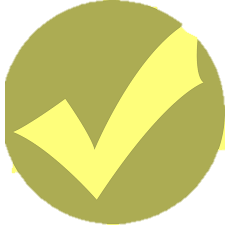 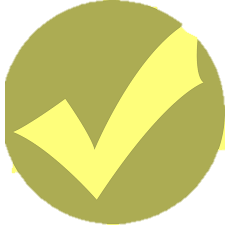 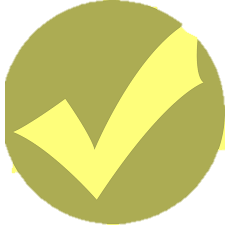 DẶN DÒ
- Xem lại bài chính tả: Nhà yêu nước Nguyễn Trung Trực
- Chuẩn bị bài chính tả: Nghe – viết: Cánh cam lạc mẹ
[Speaker Notes: Giáo viên cho hs đọc lại bài để tìm từ khó, từ cần viết hoa]